Social Media
A Workshop to Develop Your Strategy
Beyond Practical Research – Workshops Get You to Results
Workshops: leverage best-practices research and get to action
Unlike other research firms, we believe it’s important to help our members implement improvements.
We offer a 40-hour workshop that allows you to make systematic improvements to your core processes.
Workshops are designed to help focus attention, create alignment, and ensure best practices are put to work at your organization.
Our workshops help you get to immediate impact and results and are tailored to your situation and needs.
Capability Optimization Workshop
Workshops: focused on you implementing improvements
The goal of each capability optimization workshop is to create tangible benefits and clear improvements as a direct result of the workshop.
Specific deliverables, goals, metrics, and outcomes are established for each workshop.
Successful workshops will leverage our years of analyst experience and written research to provide an engaging experience that focuses on implementing and getting to measurable results.
Each workshop begins by diagnosing the current state and then focuses on designing high-impact improvements based on best-practices research.
Three- and six-month follow-ups will occur to ensure benefit realization.
Implementation 
Support
Info-Tech workshops provide the best practices and implementation support necessary to help an IT leader build a world-class IT operation.
Social media is ubiquitous with your customers: it is imperative to have an active and concerted presence on social!
Social media facilitates the creation and sharing of user-generated content.
Social media has rapidly displaced traditional e-channels as consumers’ preferred method of interacting with each other and with organizations.
Companies must fish where the fish are. 
If your customers are social media savvy, having a strategy for leveraging these channels is imperative.
Social media channels should be used to complement and strengthen existing customer interaction channels.
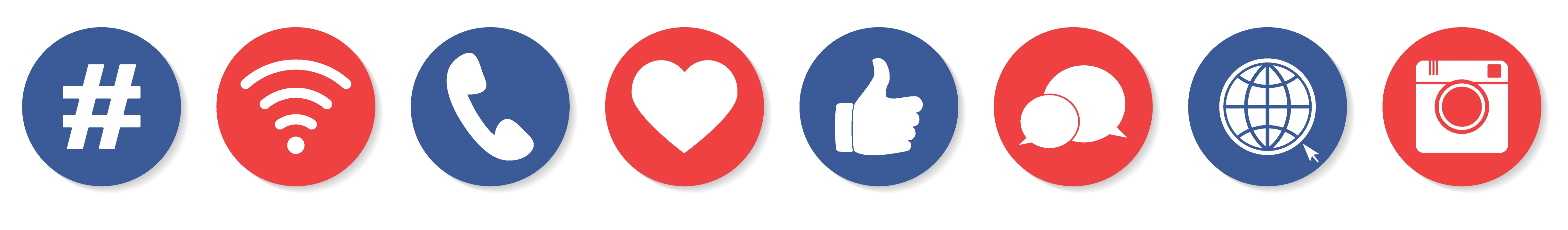 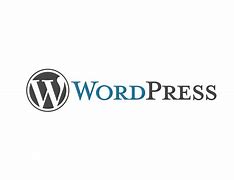 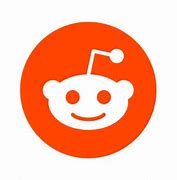 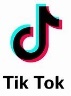 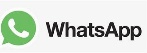 Engagement
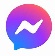 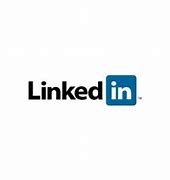 The social media concept model
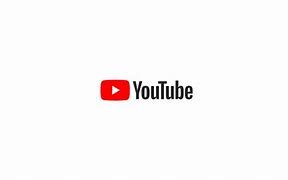 Listening
The Social Cloud
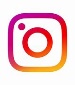 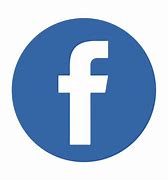 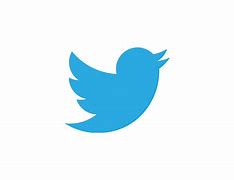 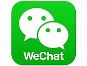 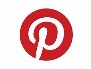 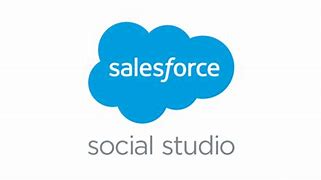 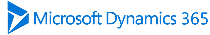 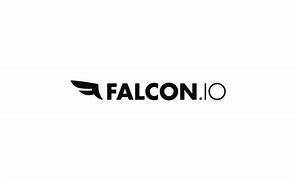 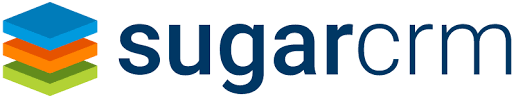 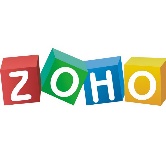 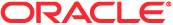 IT (Supporting)
The Organization
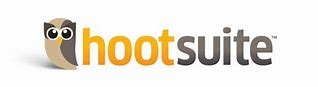 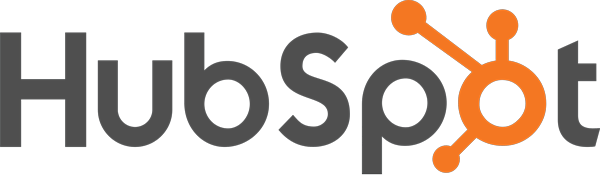 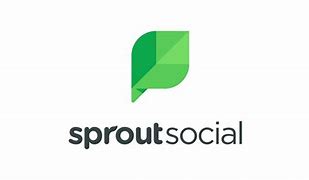 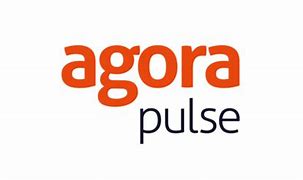 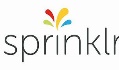 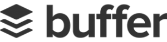 Social Media Governance
(e.g. Social Media Steering Committee or Command Center)
An overview of the social media workshop
Module 1 – Setting Your Business Objectives for Social Media
Module 2 (Part 1) – Leveraging Social Media for Marketing
Module 2 (Part 2) – Leveraging Social Media for Sales
Module 3 – Enable Customer Service Using Social Media
Module 4 – Technology Enablement for Social Media
Module 5 – Govern Social Media and Manage Change Efforts
Social media workshop primary deliverable:
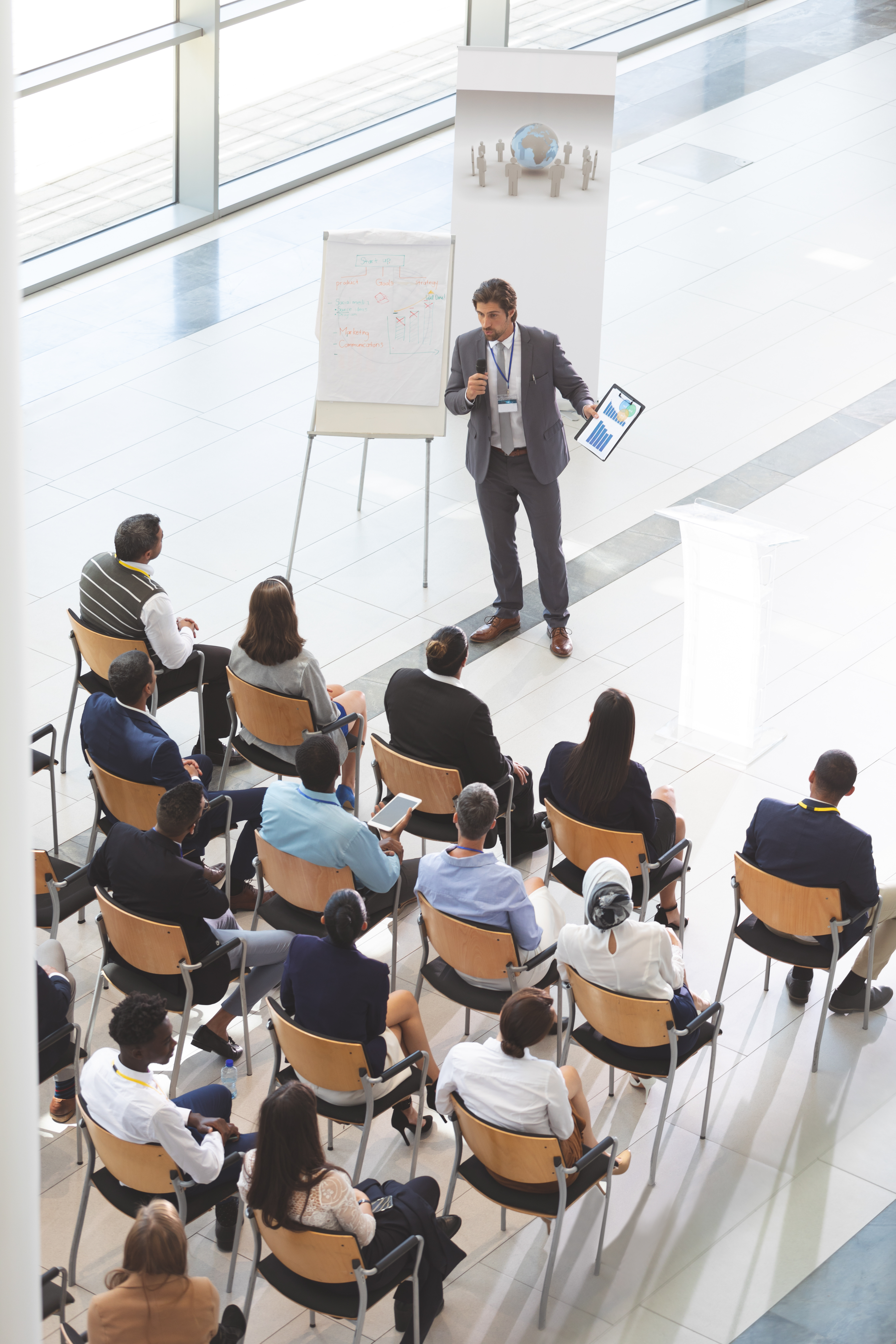 Develop a comprehensive social media business plan
Assess the internal and external landscape for opportunities and risks.
Determine which social media channels should be used by each department.
Identify any IT investments and ongoing costs associated with social media projects.
Establish roles and responsibilities as well as a governance framework.
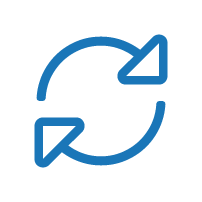 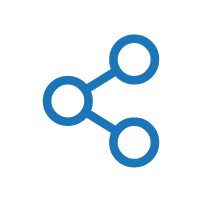 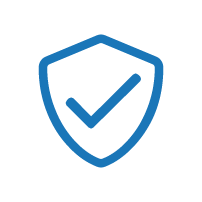 Optimize social media channel mix
Create a social media governance framework
Ensure maturity and readiness
Social media workshop core deliverables
Five key deliverables will be completed during the workshop:
Social Media Maturity Assessment Tool
Social Media Acceptable Use Policy
Use a prewritten social media acceptable use policy to outline appropriate social media behavior
Communicate the consequences for inappropriate behavior and policy violations
Assess your current social media efforts
Examine social media maturity across marketing, sales, and customer service
Gauge your readiness to track social media analytics
Receive customized feedback for specific areas of improvement
4
1
2
3
5
Social Analytics Business Plan
Establish metrics and targets to track social media success
Determine investments required to collect social media data
Social Media Service Selection Tool
Identify the optimal social media services for marketing, sales, customer service, human resources, and public relations 
Compare the social media services currently being used to the optimal services
Prioritize the top tools for your organization as a whole
Social Media Job Descriptions
Use prewritten job descriptions for social media representative, manager, and analytics specialist positions
Social media workshop
Tools & templates
Built on world-class research, experience, and standards
Social Media Business Plan Template
Social Media Maturity Assessment
Social Media Service Selection Tool
Social Media Management Platform Vendor Shortlist Tool
Social Analytics Business Plan
Social Analytics Specialist Job Description
Social Media Steering Committee Charter Template
Social Media Acceptable Use Policy
Blogging and Microblogging Guidelines Template
Social Media Representative Job Description
Social Media Manager Job Description
Team with over 30 years of experience
100-page research reports
Based on primary, secondary, and in-field research
More than six months of research
Over 40 in-depth activities and exercises
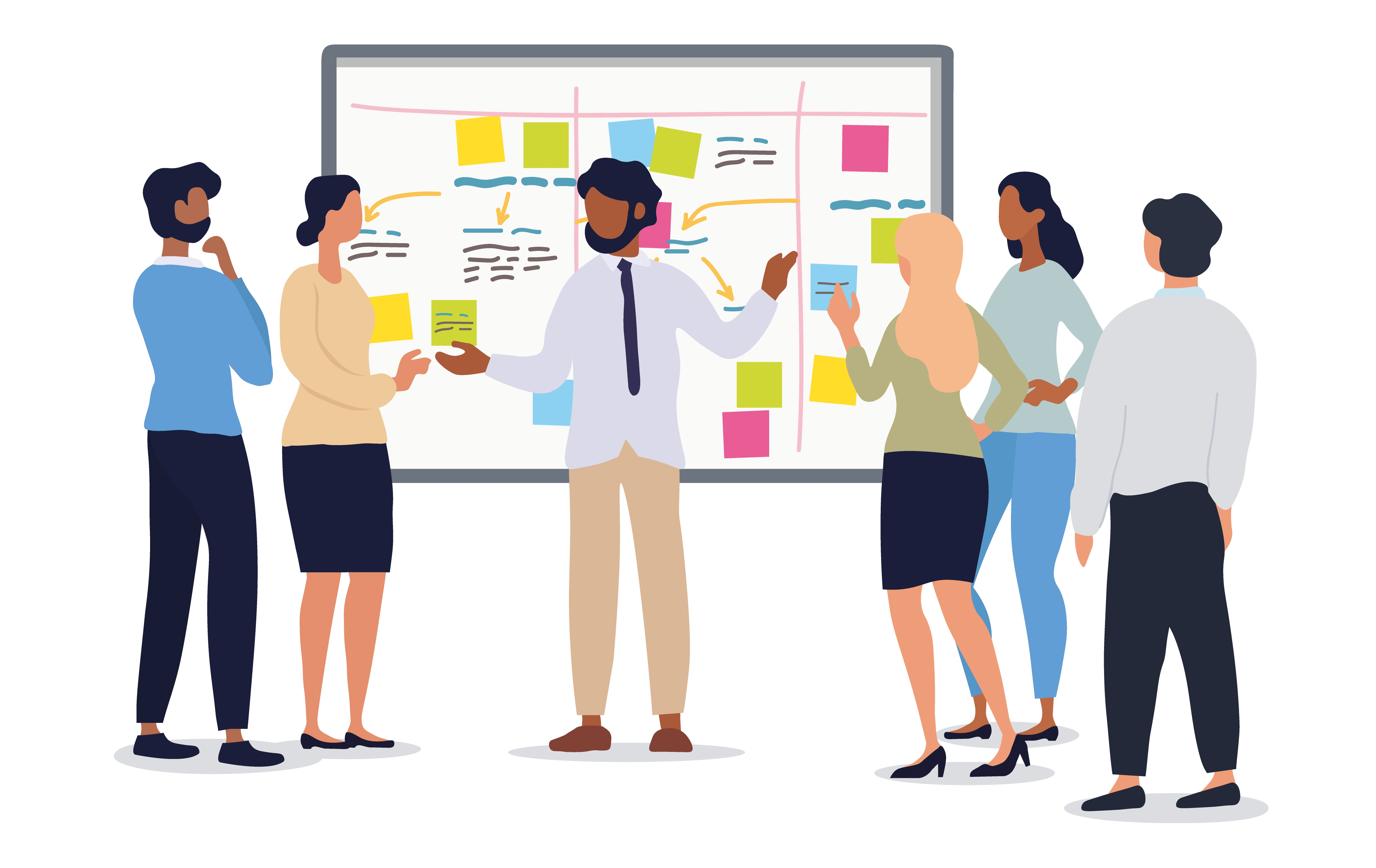 Bibliography
Brooks, Rebecca. “How Shoppers Are Using Social Media.” Forbes, 27 Aug. 2021. Accessed 14 Feb. 2022. 
Chaffey, Dave. “Global Social Media Statistics Research Summary 2022.” Smart Insights, 27 Jan. 2022. Accessed 14 Feb. 2022.
Dean, Brian. “Social Network Usage & Growth Statistics: How Many People Use Social Media in 2022?” Backlinko, 10 Oct. 2021. Accessed 16 Feb. 2022. 
Devgan, Shivam. “100 Social Media Statistics You Must Know In 2022 [+Infographic].” Statusbrew, 9 Dec. 2021. Accessed 14 Feb. 2022.
Lambert, Sebastian. “Number of Social Media Users in 2022/2023: Demographics & Predictions.” FinancesOnline, 14 Jan. 2022. Accessed 14 Feb. 2022.
Smith, Keran. “15 Reasons Why Marketing Through Social Media Is a Must for Every Small Business.” LYFE Marketing, 12 Aug. 2019. Accessed 14 Feb. 2022.